ULUSLARARASI ÖĞRENCİ DANIŞMANLIK OFİSİ
ILETİŞİM BİLGİLERİ GÜNCELLEME
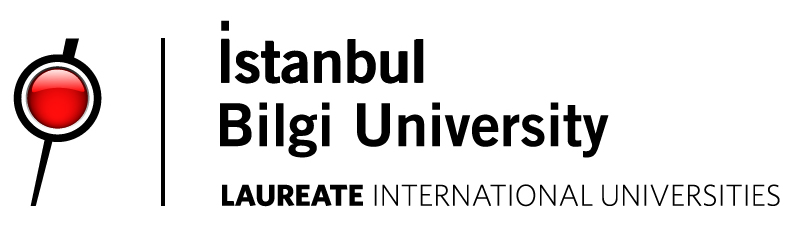 Lütfen SIS öğrenci sayfasına giriş yaptıktan sonra, ‘Iletişim Bilgilerinizi güncelleyin’ butonunun altındaki adımları izleyiniz.
1.
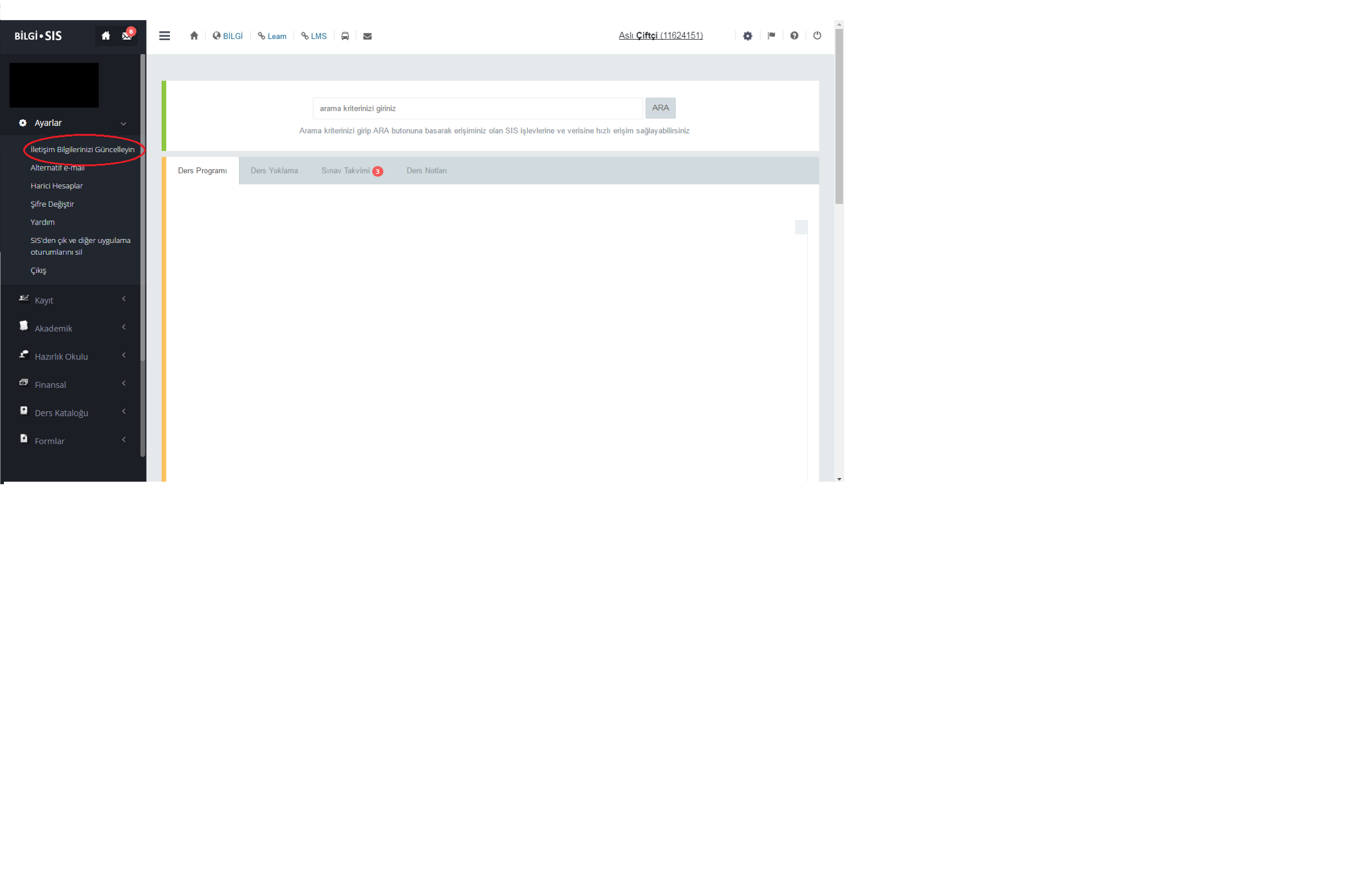 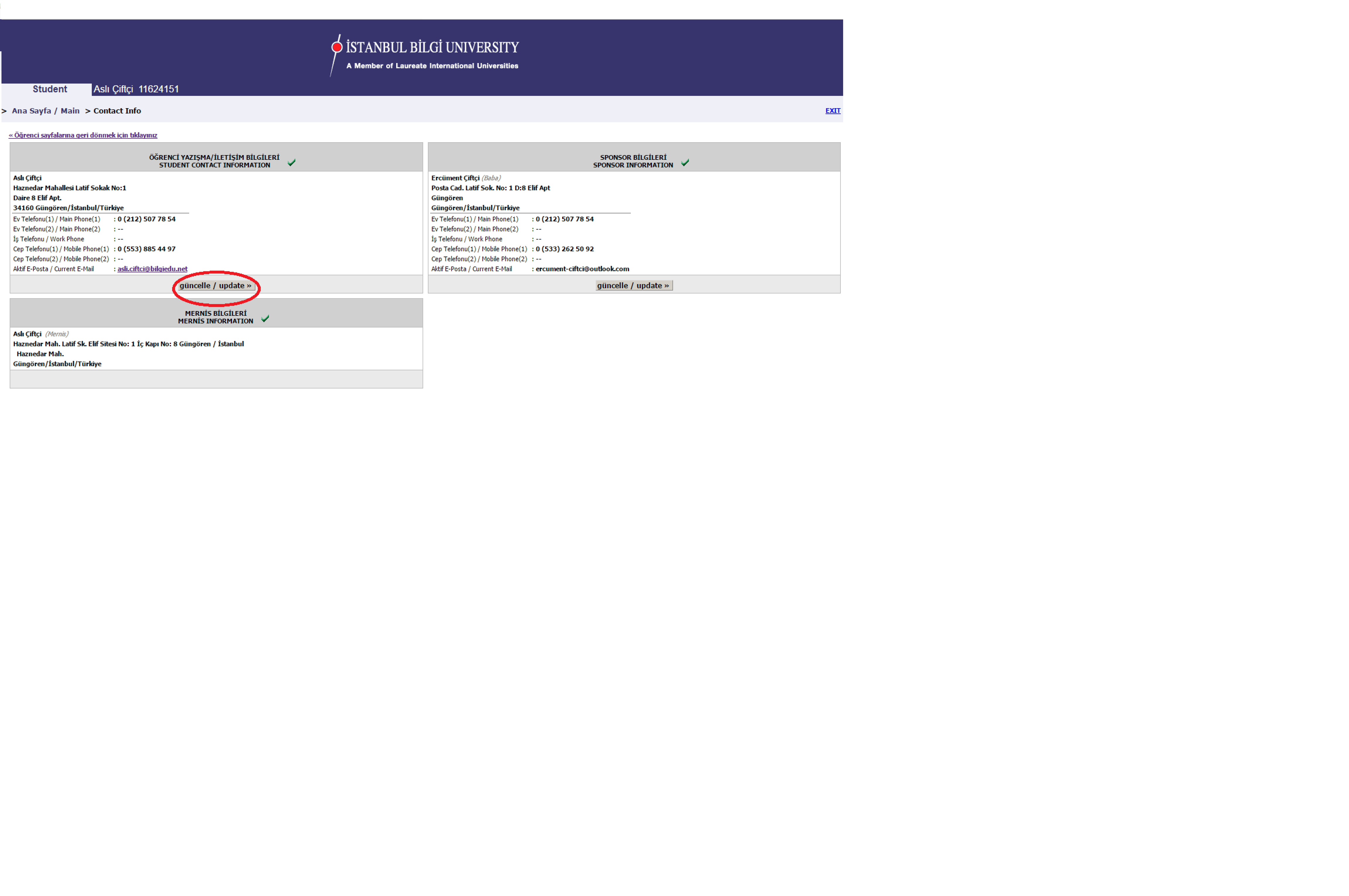 2.
3.
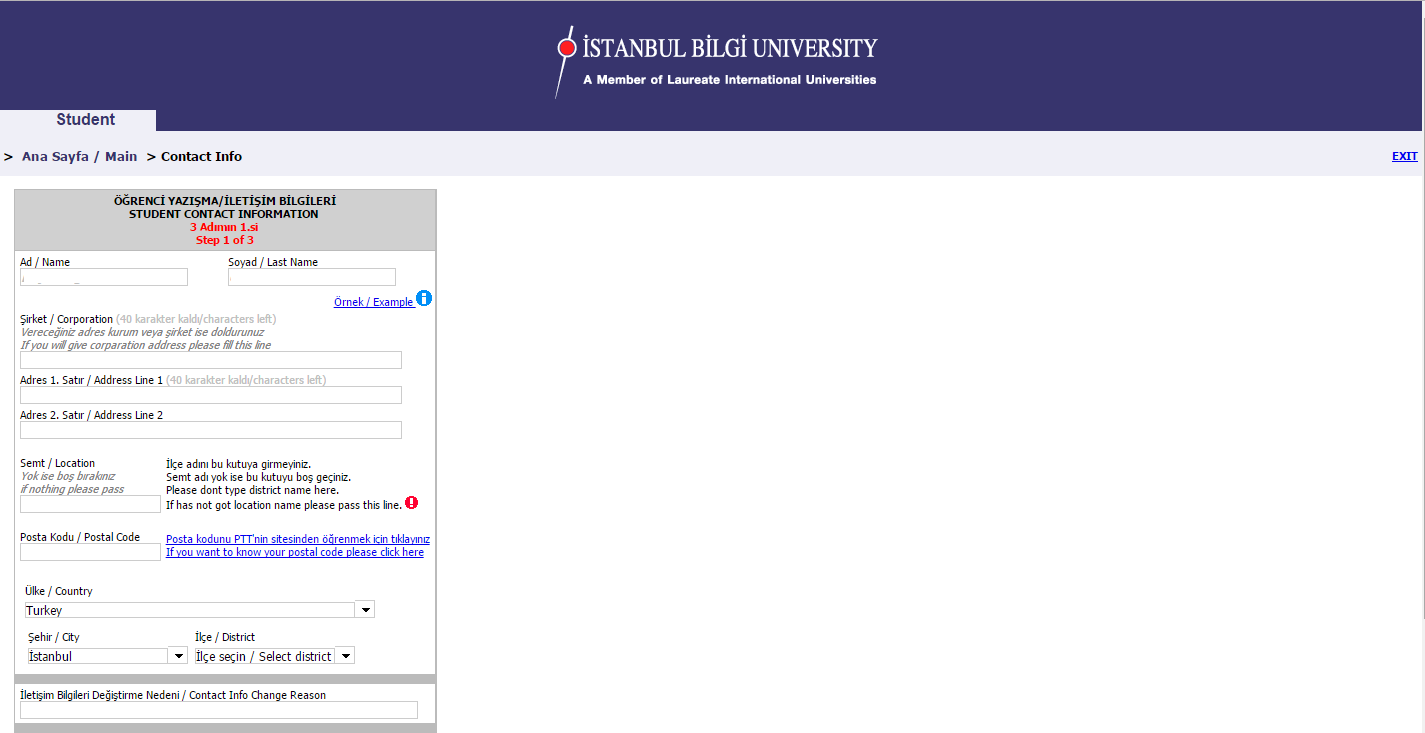 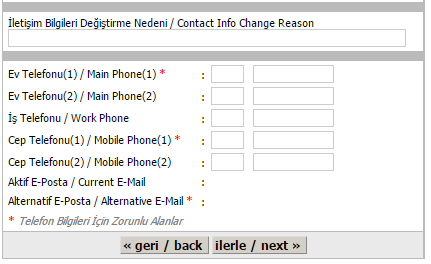 4.
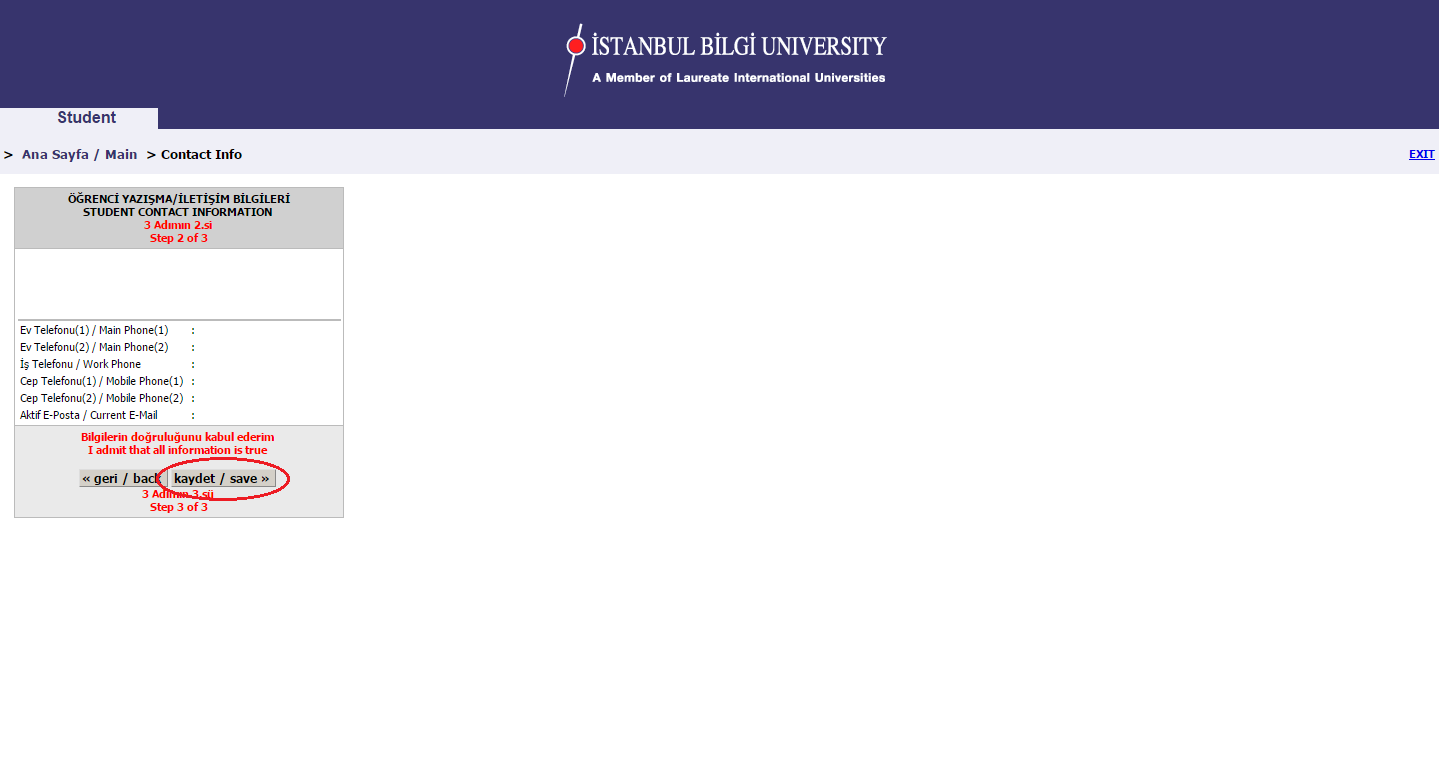